Produção e Vendas do 
Setor Editorial Brasileiro
Base 2011
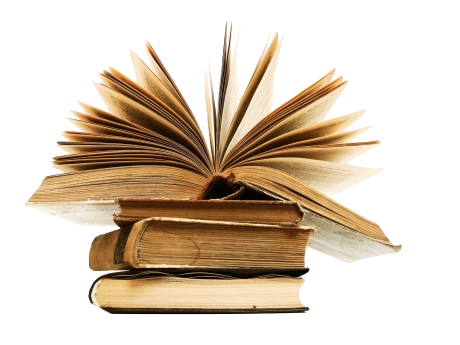 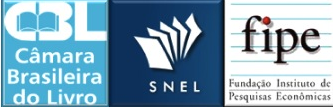 Explicações Gerais
O que é a pesquisa Produção e Vendas do Setor Editorial?

- É uma estimativa, elaborada a partir dos dados de uma amostra de editoras, da performance do setor editorial e de seus subsetores num determinado ano. 

Como ela é feita?

A partir da verificação do comportamento dessa amostra, os dados do universo do setor são, a cada ano, atualizados.
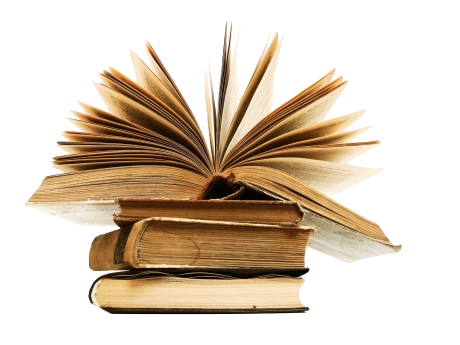 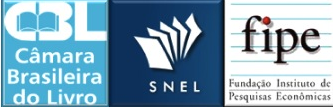 Comportamento do Setor Editorial Brasileiro 
2010 e 2011
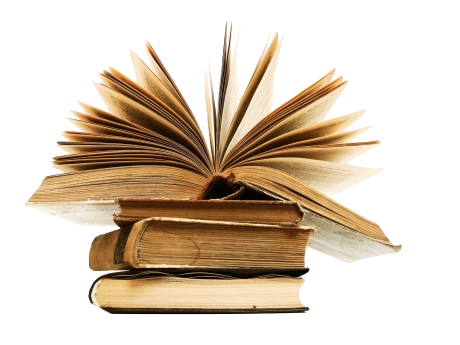 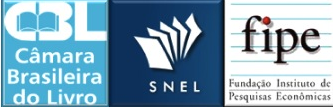 Sumário dos resultados da pesquisa
O crescimento nominal do setor editorial brasileiro em 2011 foi de 7,36%. 
Esse percentual significa um crescimento real de 0,81%, considerada a variação de 6,5% do IPCA em 2011.
Consideradas apenas as vendas feitas ao Mercado  (sem incluir, portanto, as vendas ao governo) o crescimento apurado foi de 3,02%, o que significa um decréscimo real de 3,27%. 
O brasileiro está lendo mais. O número de exemplares vendidos cresceu 9,8%, se considerarmos apenas as vendas ao Mercado, e 13,7% se considerarmos também as vendas ao Governo.
Isso significa que o preço médio do livro cresceu 0,1% em 2011. No entanto, consideradas apenas as vendas ao Mercado, o preço médio declinou 6,11%.
Esse  resultado indica, para as vendas ao Mercado, uma queda acumulada no preço médio de 21,8% desde 2004, indicando uma queda no preço real de 44,9% no mesmo período.
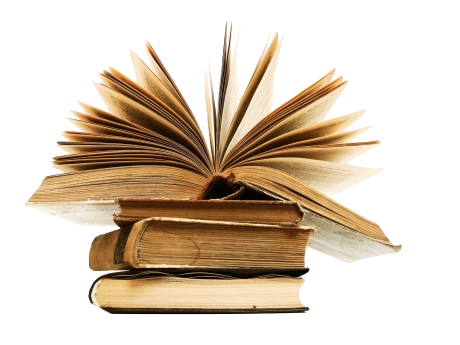 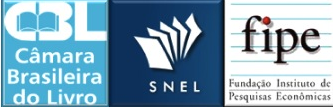 Preços Médios Setor Editorial Vendas ao MERCADO (R$)
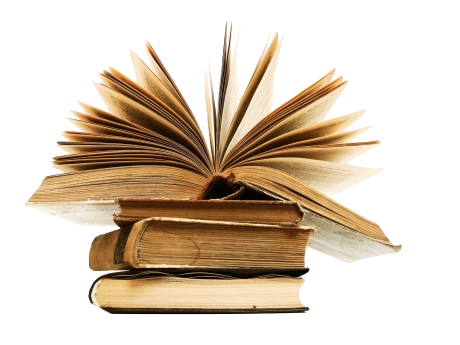 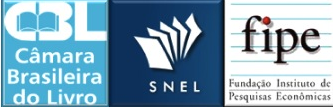 Títulos Editados e Exemplares Produzidos
Total de Novos Números de ISBN e Reimpressões 2010 e 2011
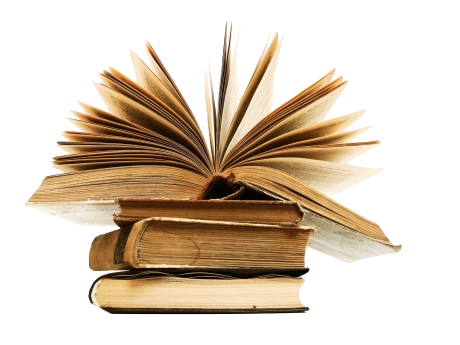 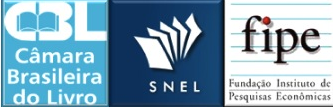 Títulos Editados e Exemplares Produzidos
Por Subsetor Editorial 2010 e 2011
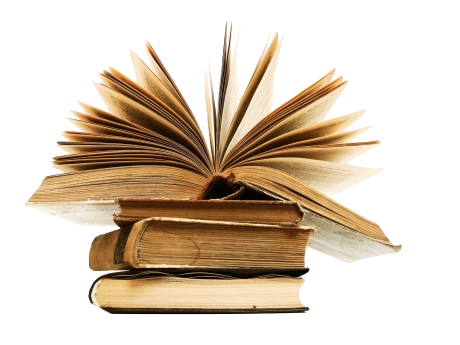 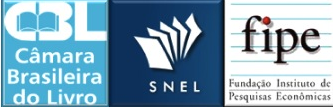 Faturamento e Exemplares Vendidos para o Mercado
Por Subsetor Editorial 2010 e 2011
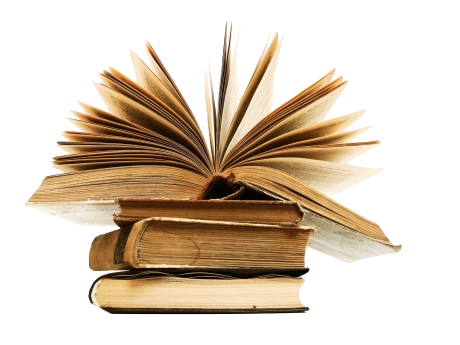 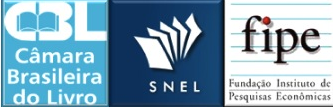 Preço Médio
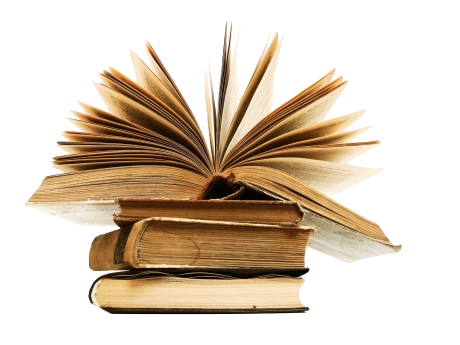 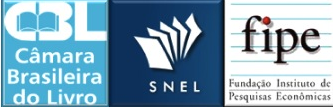 Faturamento e Exemplares Vendidos para o Governo
Por Subsetor Editorial 2010 e 2011
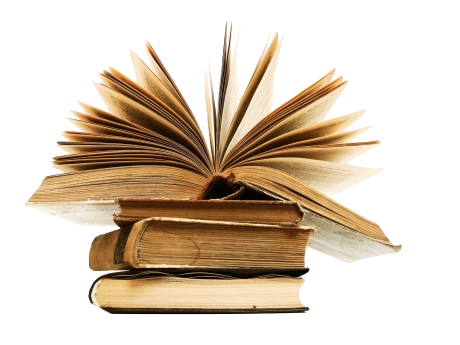 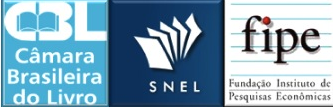 Preço Médio
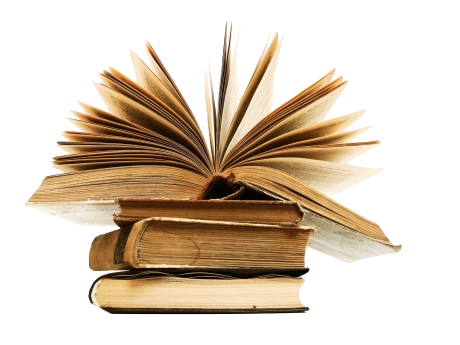 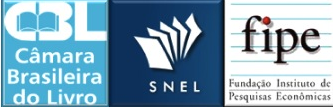 Faturamento e Exemplares Vendidos Total
(Mercado + Governo 2010 e 2011)
Preço Médio Total (mercado + Governo)
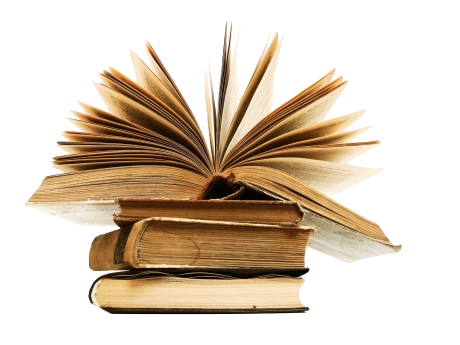 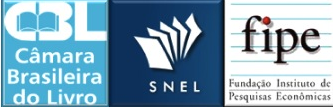 Subsetor Didáticos
2010 e 2011
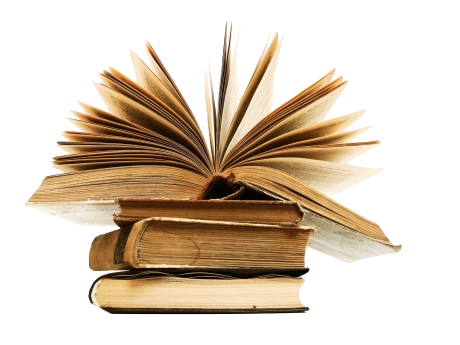 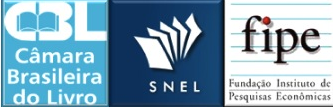 Subsetor Obras Gerais
2010 e 2011
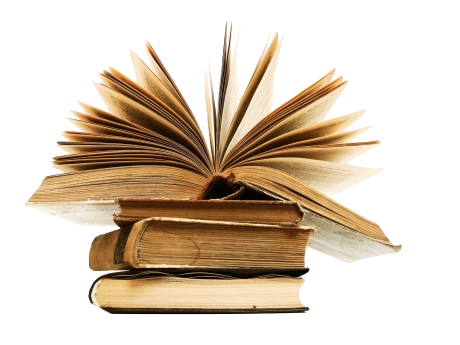 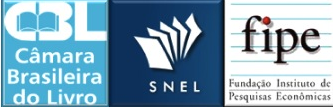 Subsetor Religiosos
2010 e 2011
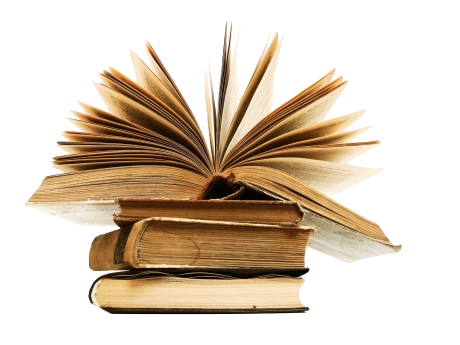 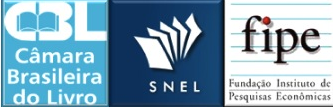 Subsetor CTP
2010 e 2011
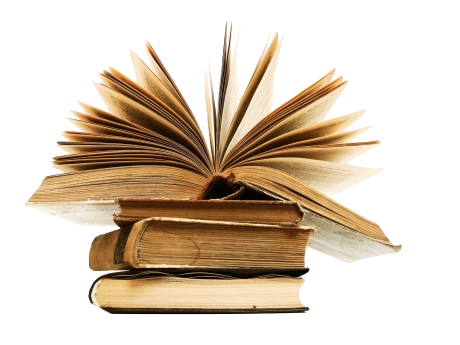 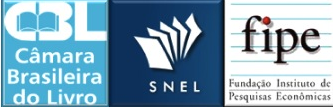 Faturamento e Exemplares TOTAIS (mercado + governo)
Por Subsetor Editorial 2010 e 2011
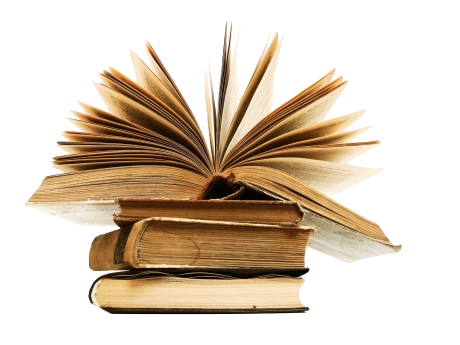 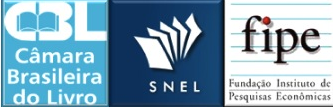 Títulos Editados e Exemplares Produzidos 
 Traduzidos e de Autores Nacionais 
2010 e 2011
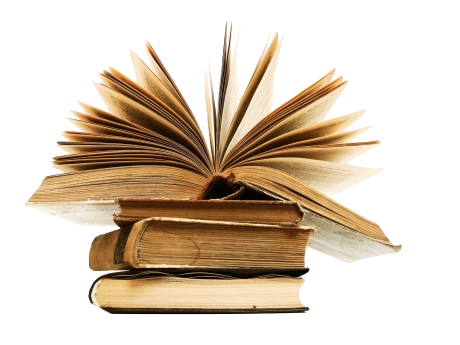 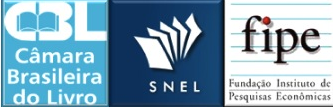 *São considerados neste item apenas as vendas feitas diretamente pelo site da própria editora.
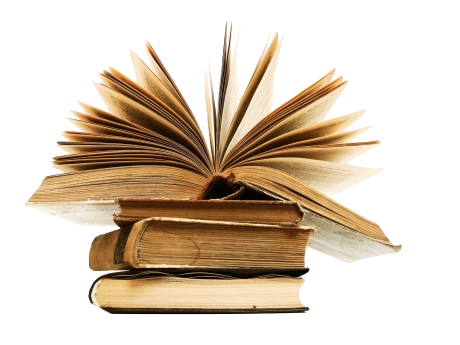 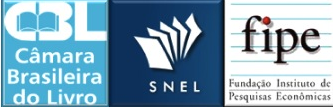 *São considerados neste item apenas as vendas feitas diretamente pelo site da própria editora.
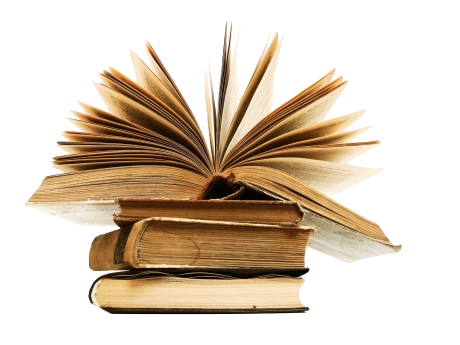 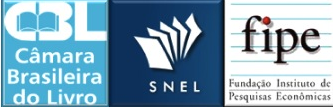 *São considerados neste item apenas as vendas feitas diretamente pelo site da própria editora.
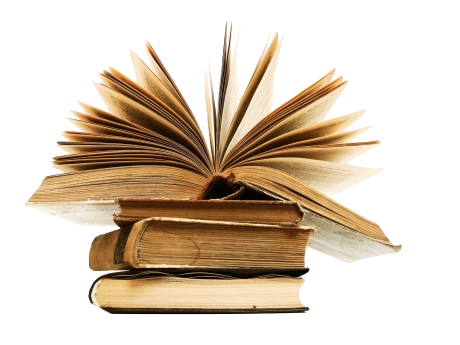 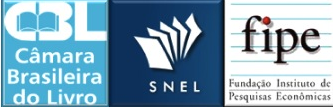 Conteúdo Digital Total - 2011
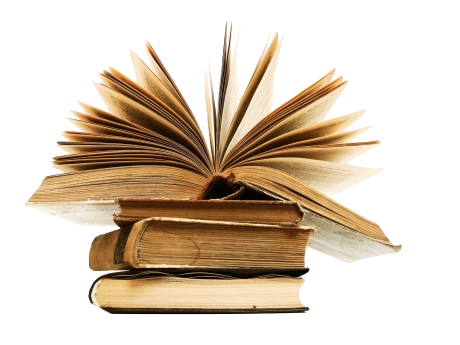 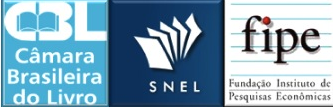 Conteúdo Digital Total - 2011
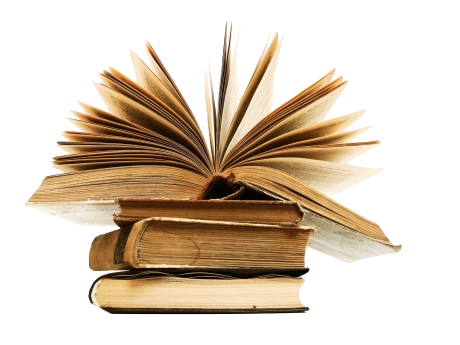 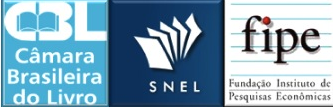